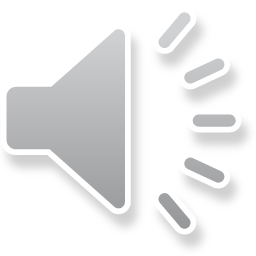 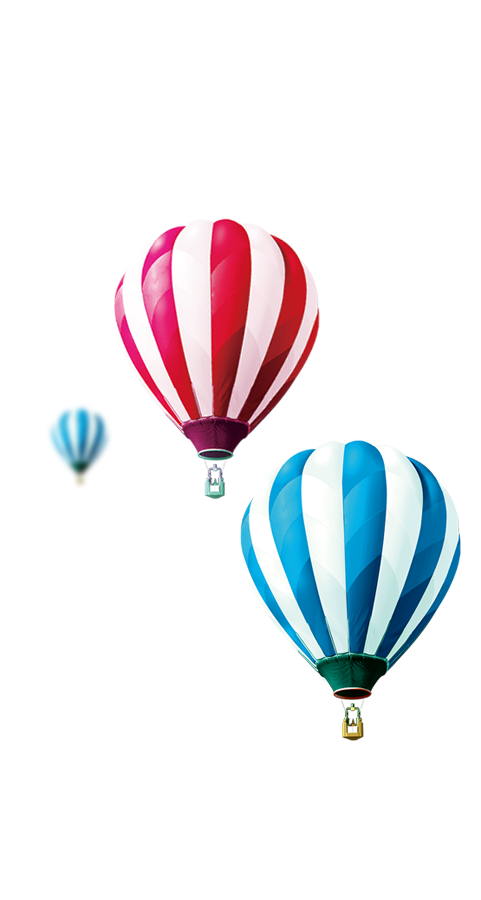 TRƯỜNG TIỂU HỌC ..................
CHÀO MỪNG CÁC EM ĐẾN VỚI TIẾT
TIẾNG VIỆT LỚP 1
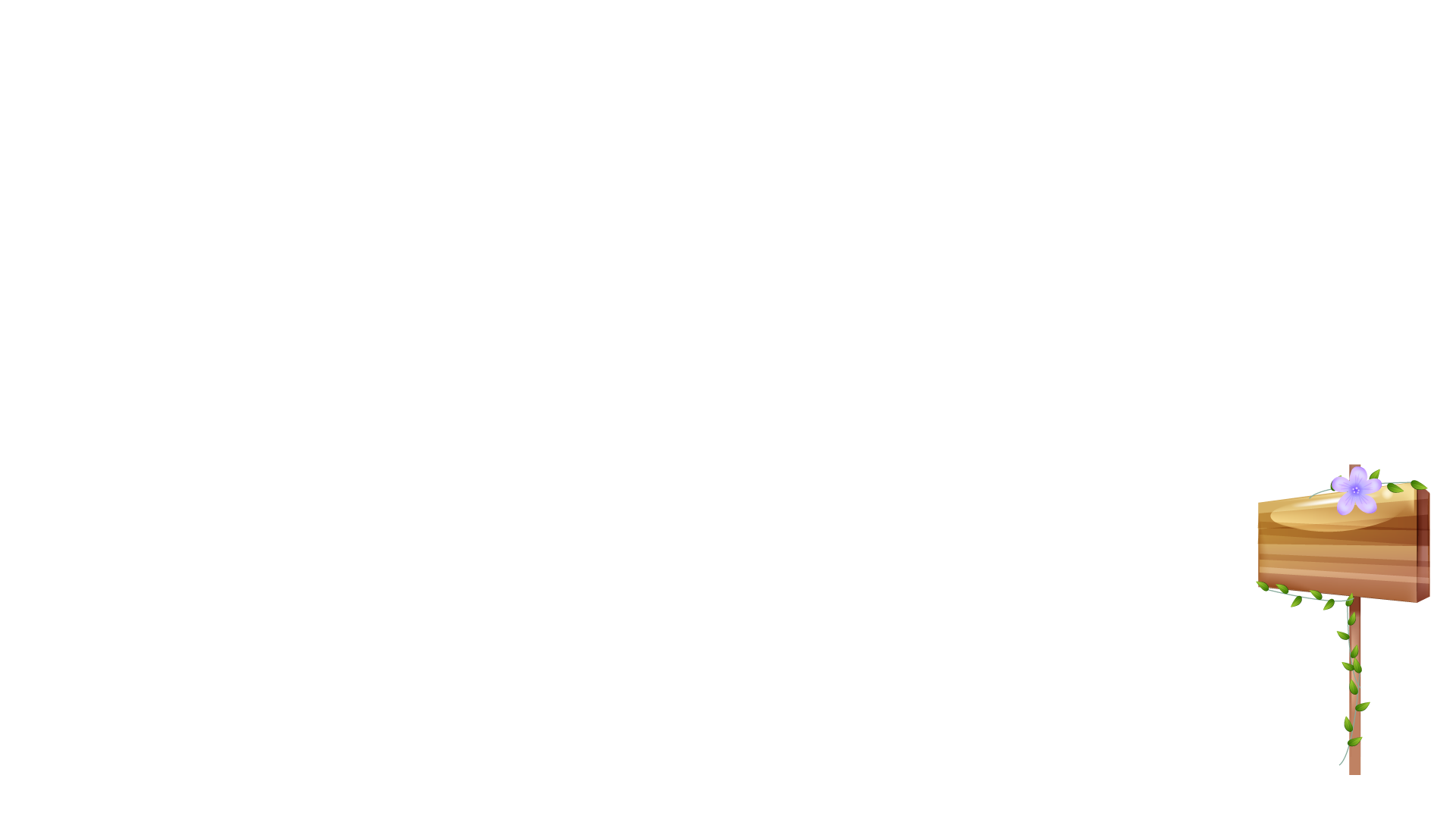 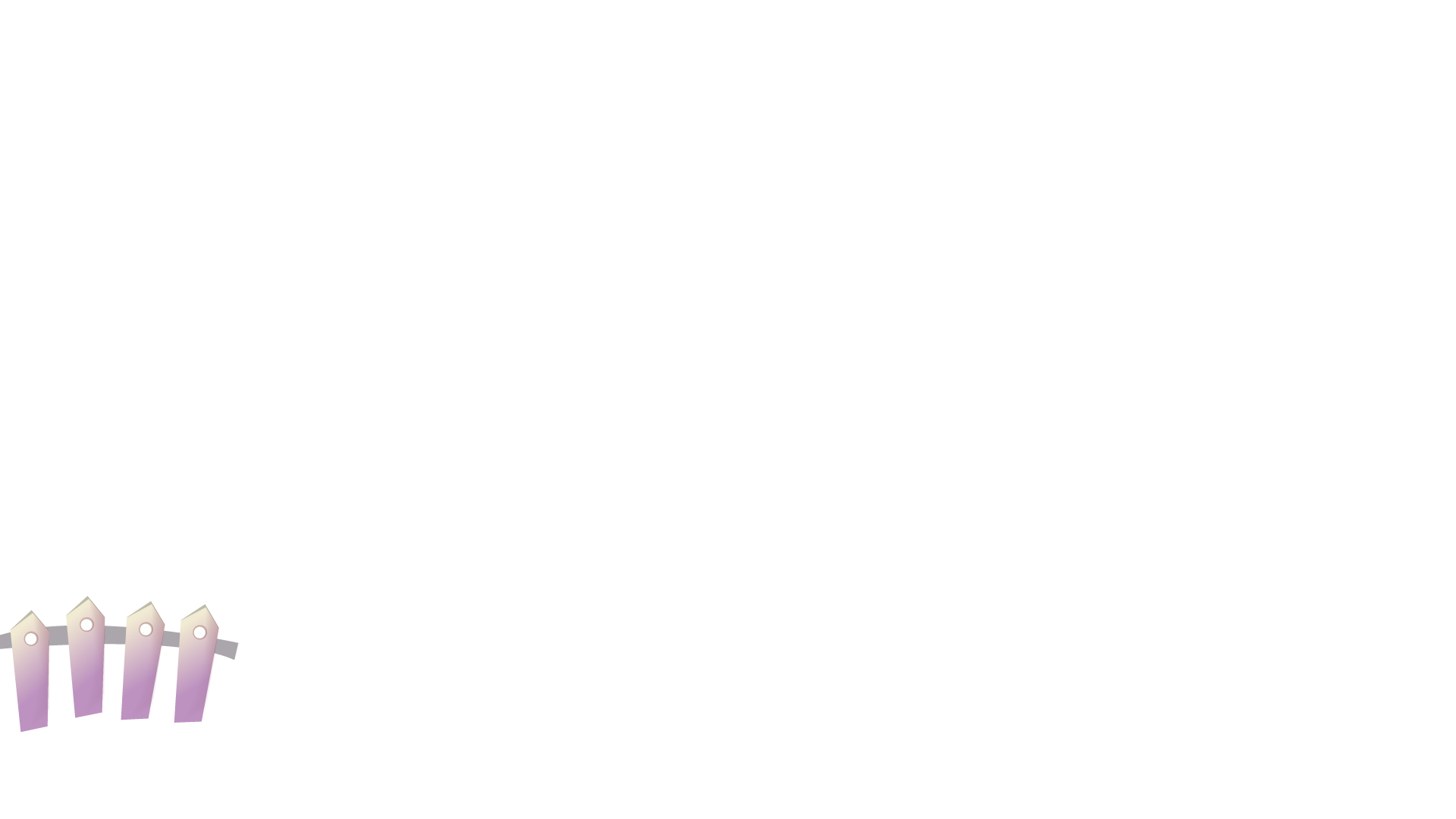 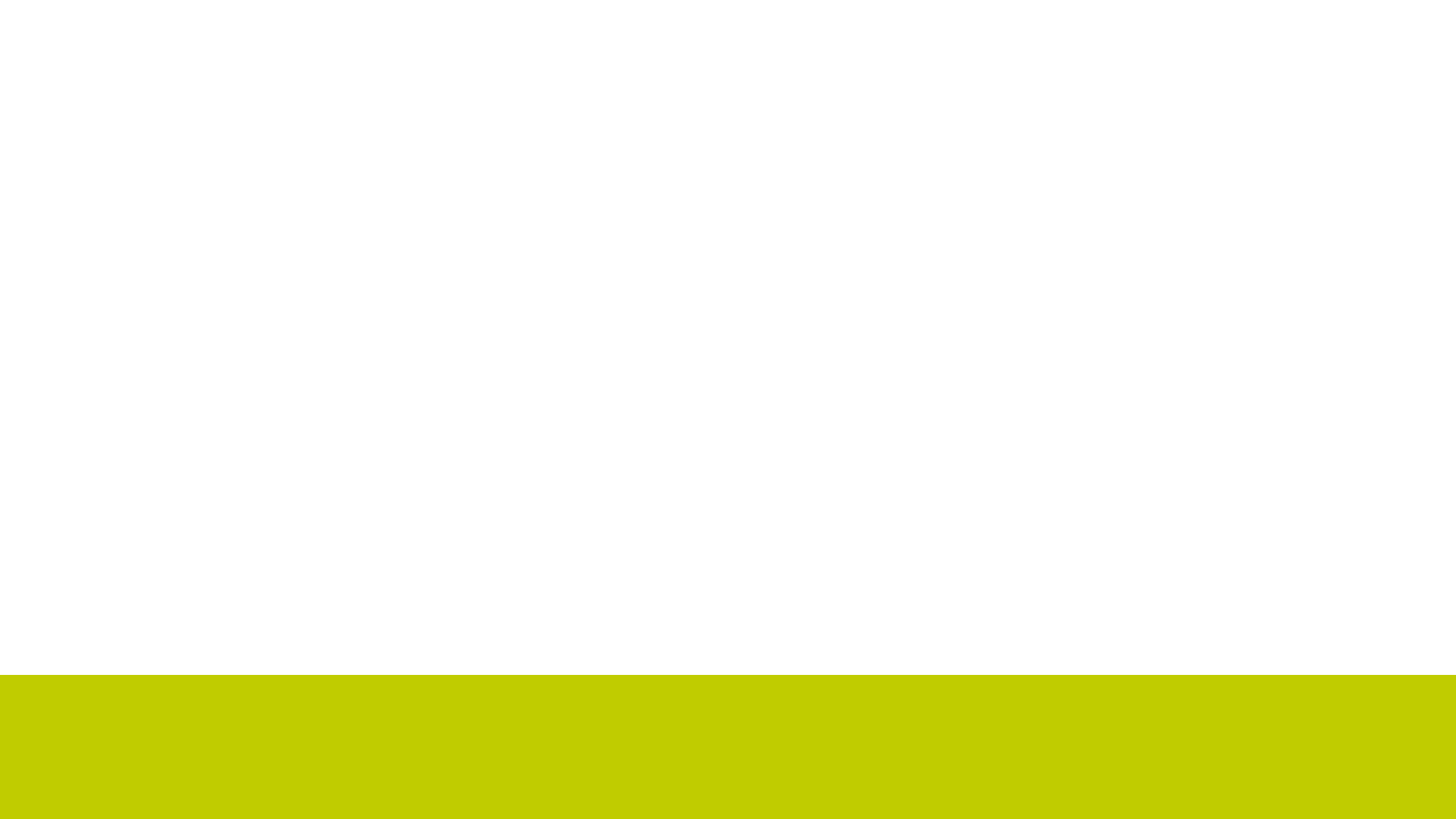 Giáo viên: ......................
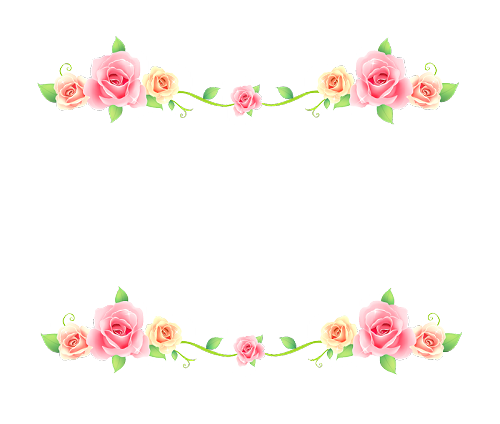 Bài 66: uôi uôm
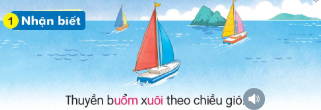 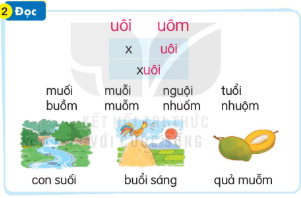 uôm
uôi
x     uôi
xuôi
muối    muỗi    muội     tuổi
buồm   muỗm    nhuốm nhuộm
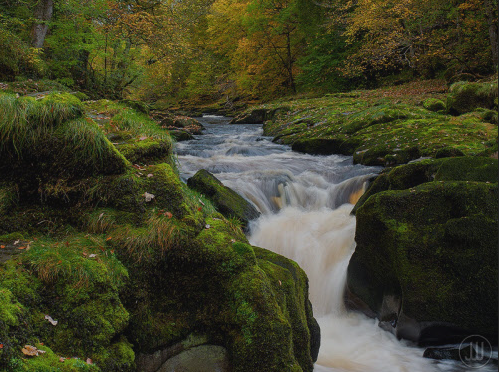 con suối
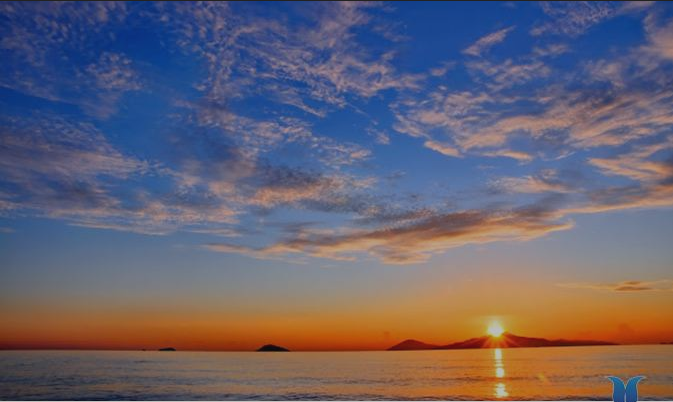 buổi sáng
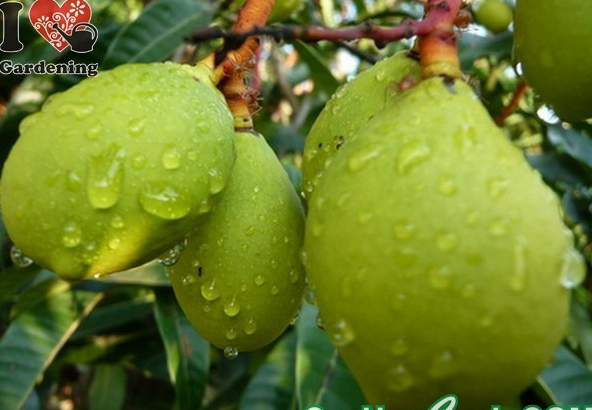 quả muỗm
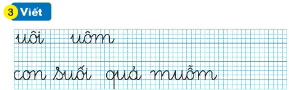 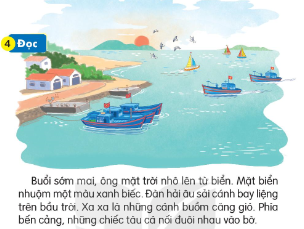 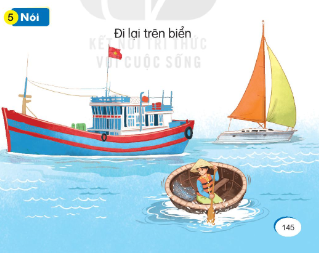 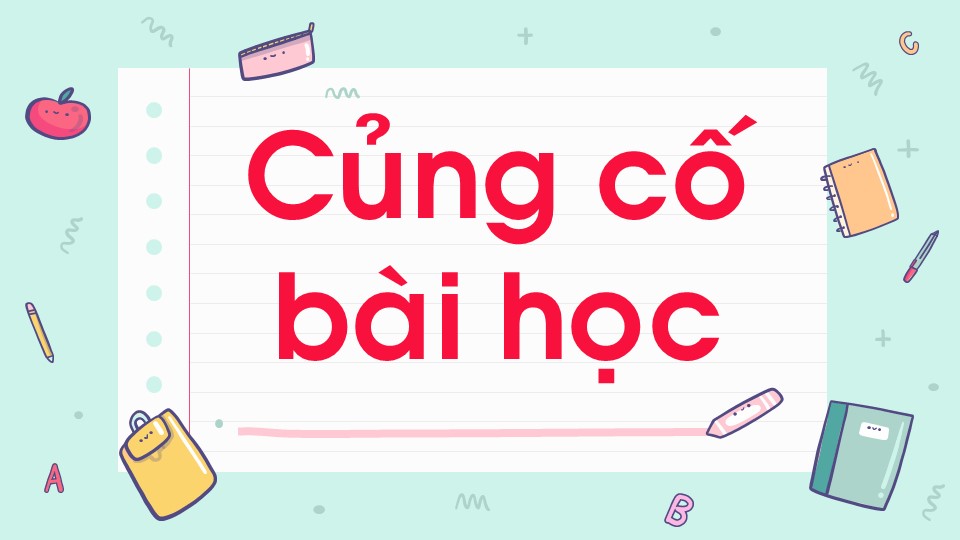